March 1, 2022Member Meeting
Welcome and Agenda
Agenda Review
I.	Welcome and Opening Remarks			Dr. Driver
II.	Core Outcome Sets -				Prof. Thomas
	A Success Story From Dermatology	
III.	Tools Work Group Update				Dr. Alvarez
IV.	Gaps Work Group Update				Dr. Driver
V.	Real World Evidence Work Group Update		Dr. Carter
VI.	Analysis of the Natural History of Patients with 	J. Rolley
	Wounds RWE Project 4
VII.	WCCC Upcoming Meetings			Dr. Driver
VIII.	Q&A/Discussion					Dr. Driver
Tools Work Group Update
Conducting full team meetings since Dec. w/ goals  
Selected priority endpoints for initially focus 
Updated charts for ‘focus’ endpoints & related tools
Obtained FDA feedback on ‘validation’ definition 
Introduced to Dr. Mavadia-Shukla (FDA) involved w/ MDDT process
Will participate in the TWG & assist team w/ tools that qualify for the MDDT process
Invited Drs. Klassen and Pusic co-developers of the PRO-Tool Wound-Q tool to join our last call (join our WG)
They explained validation work for Wound-Q and noted that it had not undergone the MDDT process
Tools Work Group Update
Contacted Dr. Amit Garg, C3 Chairperson (Director Research Program for Outcomes in dermatology) 
Explore synergies w/ two of their COS groups related to wounds (cutaneous PG and HS)
Reached out to several other wound measurement device developers to assist us in populating our respective charts
Contacted developers of Wound QOL to also help to provide information regarding their clinical validation data 
Continued to encourage participants to help populate and complete charts
Gaps Work Group Update
Survey, draft ready for Gaps committee
The WG agreed that GAPS should be divided into:
(1) short term 1-2 years
(2) intermediate 2-4 years
(3) long term >4 years
This strategy involves a focus on the resources and time required to address the GAPS that are being considered
Selected one GAP - Pre-Clinical Models 
Plan to select at least one short-term goal for a quick win
Clinical trial design standards
Real World Evidence Work Group Update
Projects updates
#4: Natural history of patients with wounds
I asked Joe Rolley to scope the project (outline, issues, timelines, resources, funding etc.) and he will present a full update
#8: Develop a method to overcome bias in RWE
Dr. Caroline Fife is heading up this team; team has been selected and they are in active discussion to cover all elements, an estimate of funding, and whether a year will be sufficient
We are trying to find a CONSORT organization member to be a resource
May need to do a small registry project to verify bias identification
Meeting schedules
Meeting at SAWC and then every 2 months.
[Speaker Notes: Clinical trials in wound care are under-powered, highly selective, poorly blinded, expensive and exclude relevant ‘real world’ patients and wounds that are difficult to categorize
RWE has the potential to be more generalizable, with more realistic outcomes in shorter time period at less expense
Obstacles in terms of operationalizing, preventing bias, funding
RWE Work Group
Reviewing FDA guidance documents
RWE for drugs/biologics, RWE for devices, Registries
Developing priority list of potential projects (Registries, hybrid trials, expansion of RCTs)
incorporate FDA guidance
Strategy must be inclusive: patient diversity, health system inequities, independent and commercial wound centers, academic and independent health systems]
Upcoming Events
FDA Wound Workshop - April 28-29
Alliance Wound Care Evidence Summit - May 19-20
WHS/SAWC - April 6-10
Advanced Wound Care Innovation Meeting - July 12-13
Serena Leadership in Wound Care - September 16-17
Inova Healthcare Meeting - September 30-Oct 1
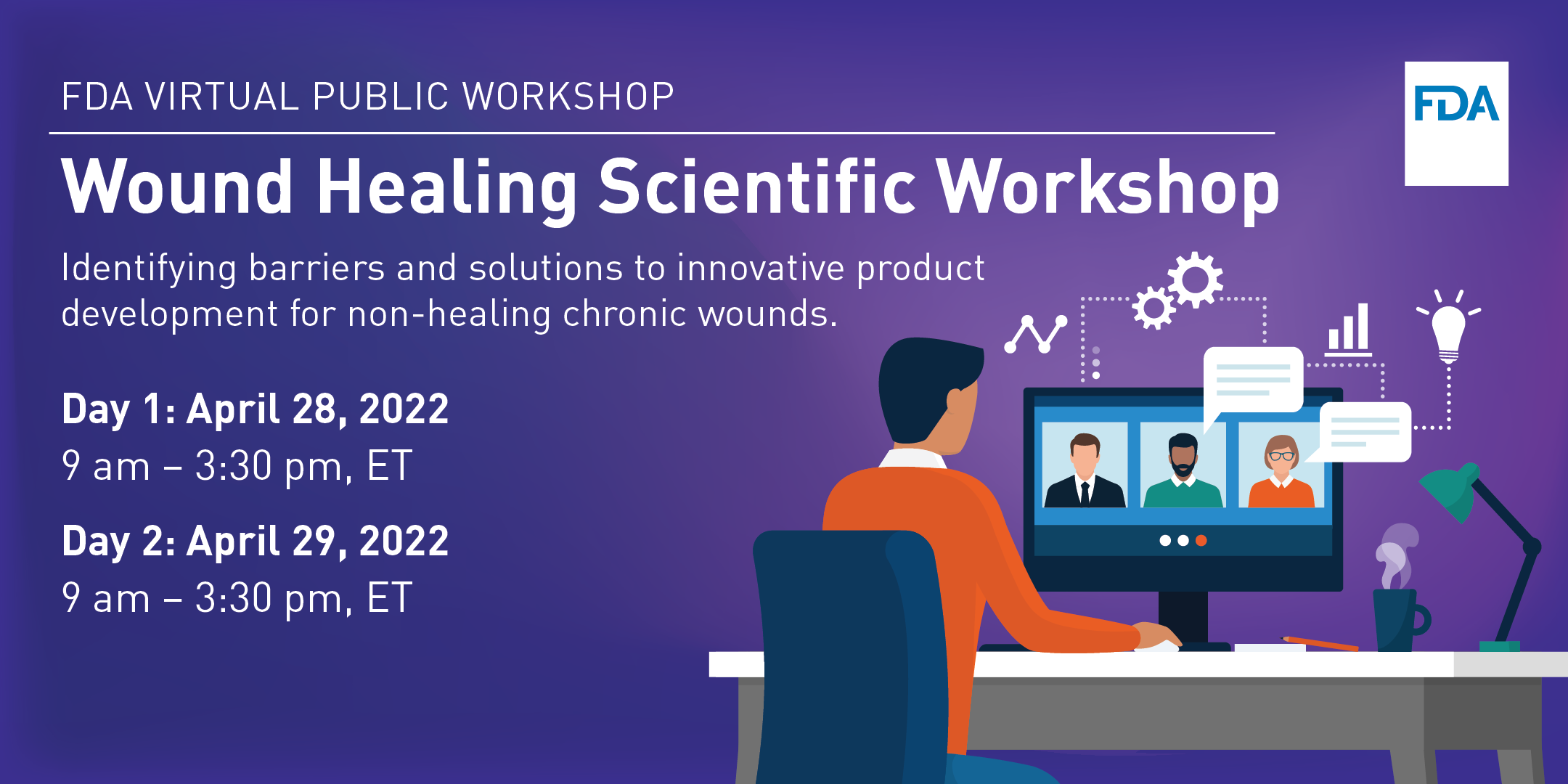 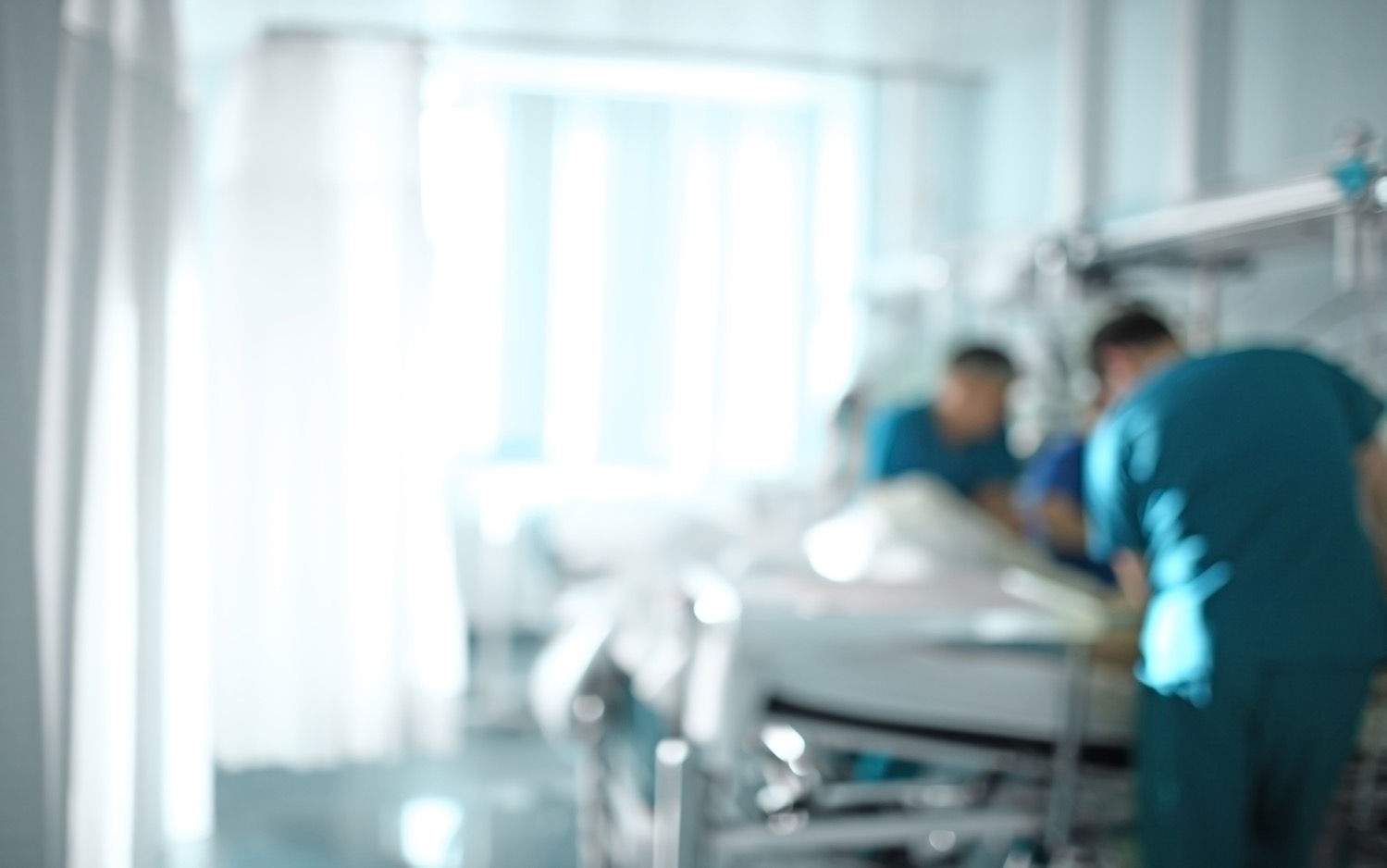 NEXT MEETING
Tuesday, April 26, 2022
4:00 pm EST/1:00 pm PST
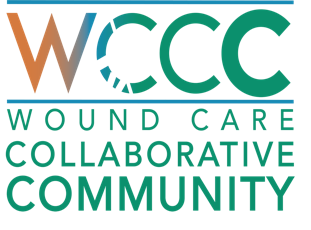 www.woundcarecc.org